Ρομποτική
Παναγιώτης Γεωργίου Ε2
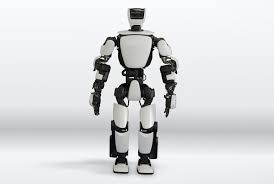 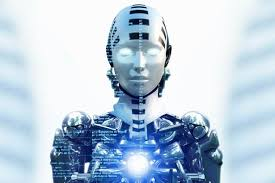 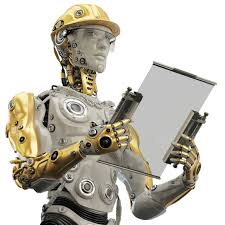 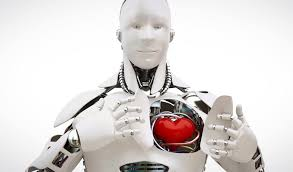 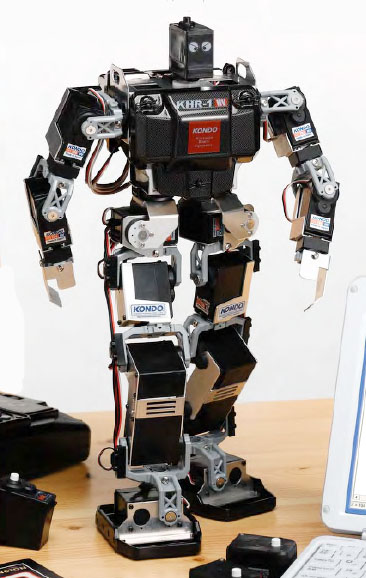 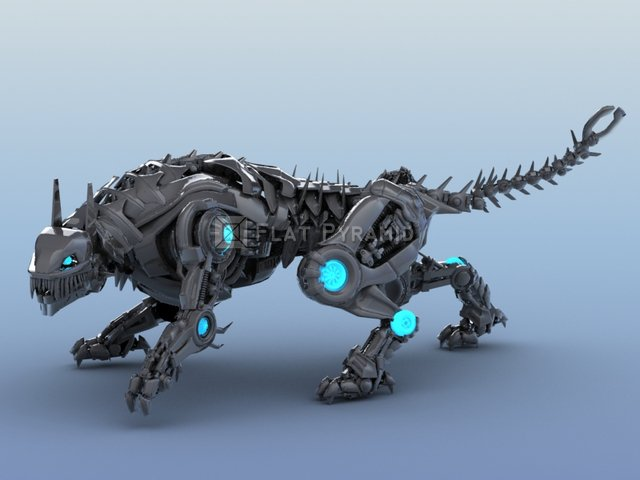 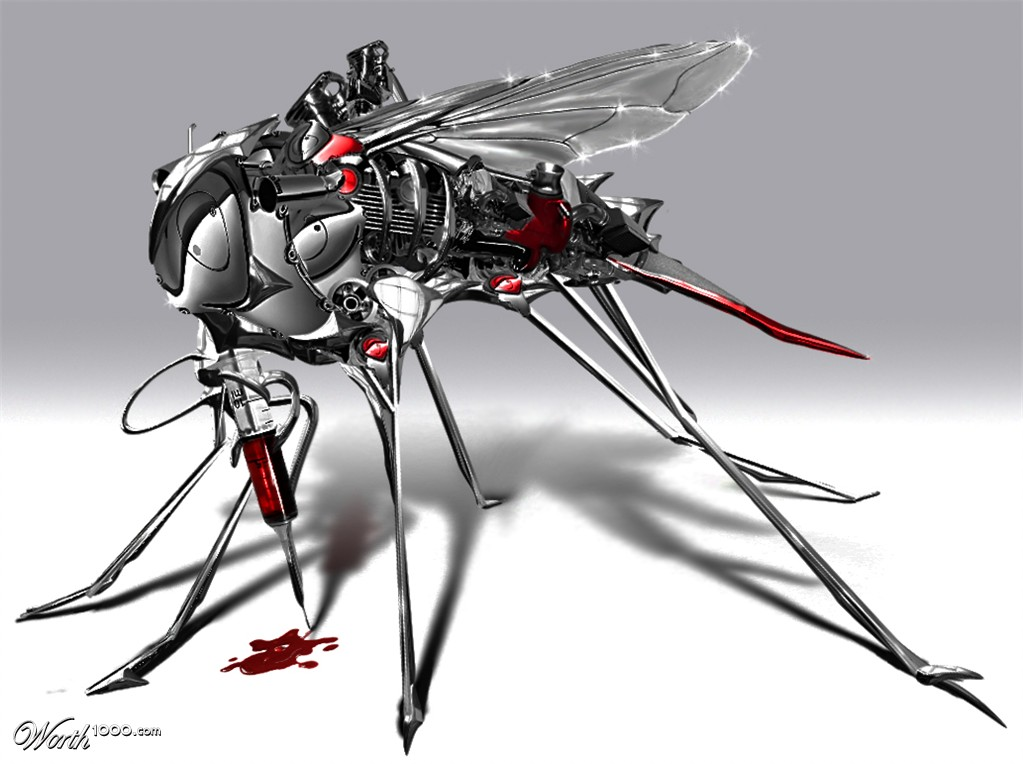 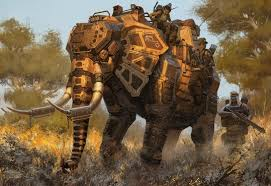 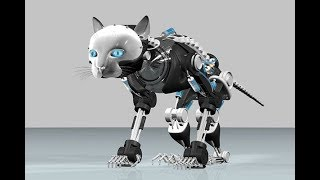 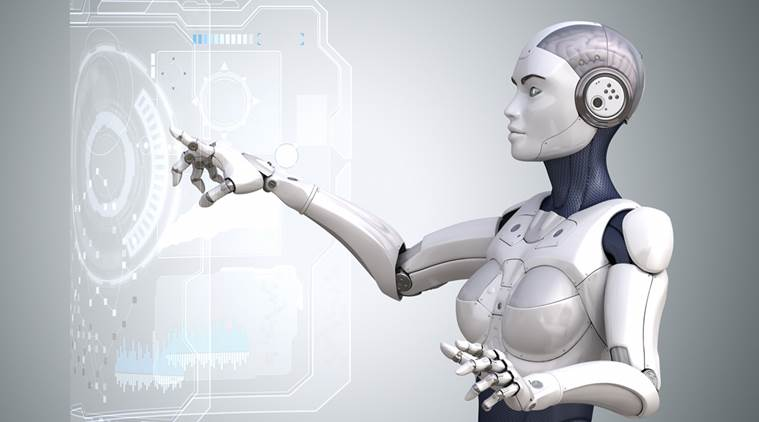 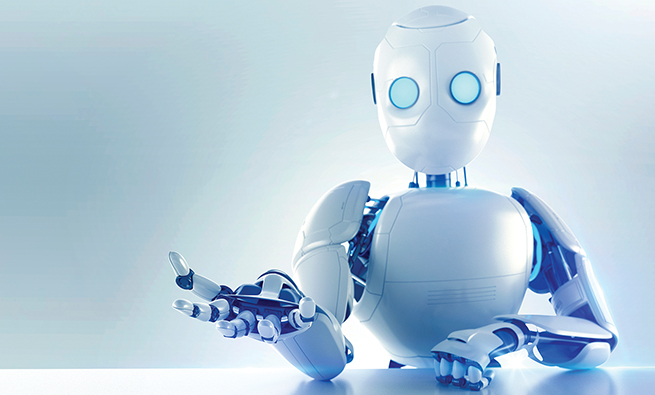